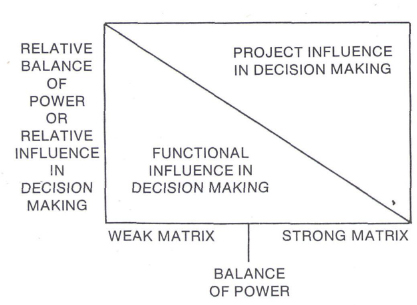 Grant Writing Strategy
External inputs
Executive Director
Finance Director
Strategic Director
CSH 
Source Grants 
Develop ideas 
Connectivity
Connect 
NGOs
Resources 
Direct missions
Organize pitch and consolidation meetings
Develop ideas 
Write grants 
Consolidate strategy
Develop budgets 
Direct financial scope
Manage reporting 
Ground ideas
External NGO
Source Grants 
Develop ideas 
Connectivity
Donor Initiatives
Grant Coordinator/Manager
Political Initiatives
Lead Project Manager
Lead Program Manager
Sourcing Grants
Organize Meetings
Consolidate Grants 
Manage Tracker
Grant Writing KPI
Organizational Structure Future
Grant Coordinator/Manager
Project Managers
Program Managers
Informs work of project – program managers to ensure vision is kept.
Managing meetings, organizations, and organizational pieces. 
Lead program manager interacts with Directors 

Internship Program Manager
Managing day to day for grants that have been won. 
Lead project manager interacts with Directors 

Projectized Work
Organizational Structure Future
Executive Director
Financial Director
Strategic Director
Digital Director
Weaker matrix functionality most of the time
Stronger matrix functionality with role specific tasks.
Weaker matrix functionality most of the time.
Stronger matrix for role specific tasks.
Weaker matrix functionality most of the time.
Stronger matrix for role specific tasks.
Senior Program Manager
Senior Project Manager